Aurora Colors
Green Aurora
Lowest auroras - 100 kilometers high 
Involve atmospheric oxygen atoms excited by fast moving plasma from space
http://apod.nasa.gov/apod/
Red Aurora
Altitude  - 200 kilometers high 
Emitted by resettling atmospheric oxygen
http://southiceland.blogspot.com/
Blue Aurora
Highest auroras - 500 kilometers high 
Caused by sunlight-scattering nitrogen ions
C
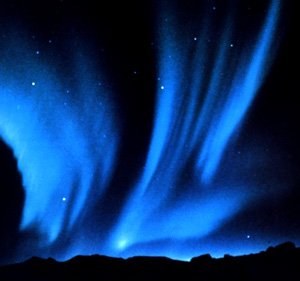 http://southiceland.blogspot.com/
All Colors Together
Astronomy Picture o the Day
All Together
http://southiceland.blogspot.com/
Aurora over Alps
Astronony Picture of the Day
Aurora With Fireball & Reflection
Aurora and Fireball over Norwa
Aurora Storm Directly Overhead
All Sky Camera Views
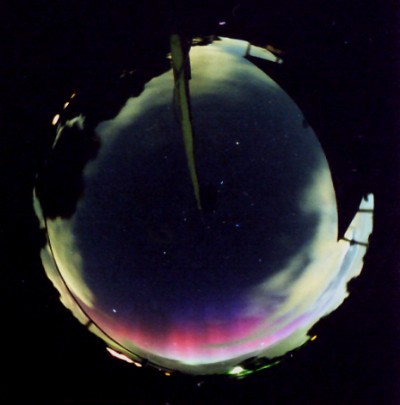 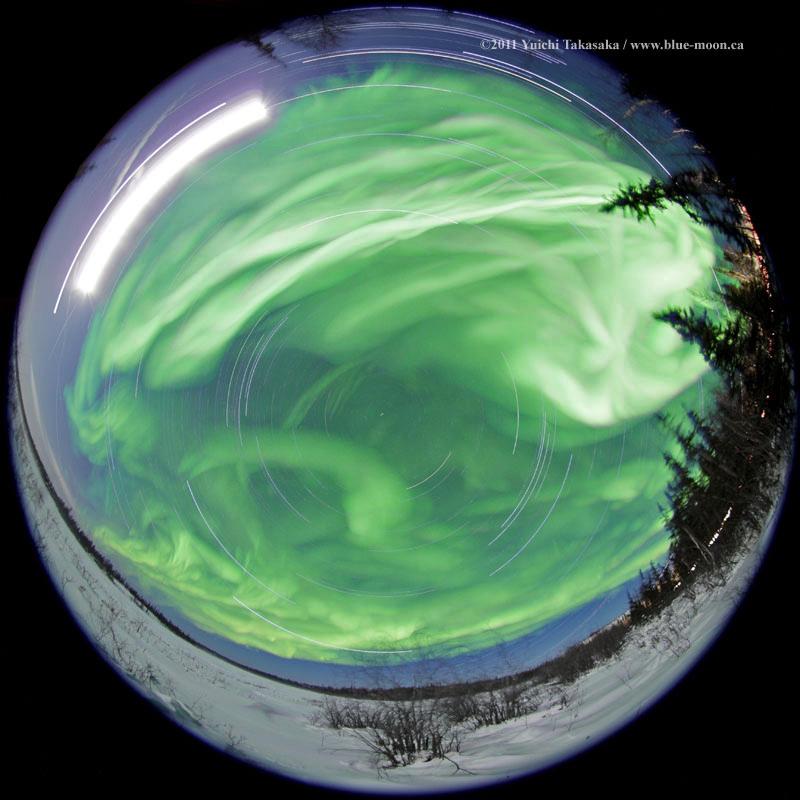 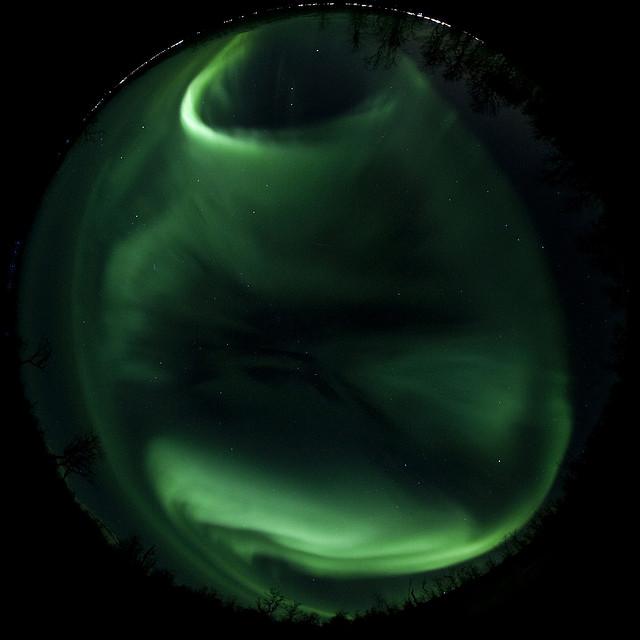 Aurora in Star Trails
Astronomy Picture of the Day
All Sky Camera South Pole
Aurora From Space
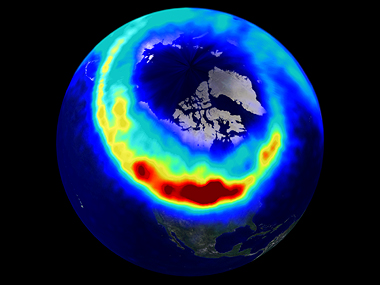 Solar Storms & CMEs Cause Oval To Expand and Contract
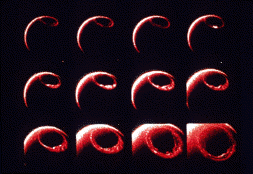 Aurora From Space
http://southiceland.blogspot.com/
Aurora Over Midwest From ISS
Astronomy Picture of the Day
Aurora From Shuttle Discovery
Astronomy Picture of the Day
Planetary Aurora
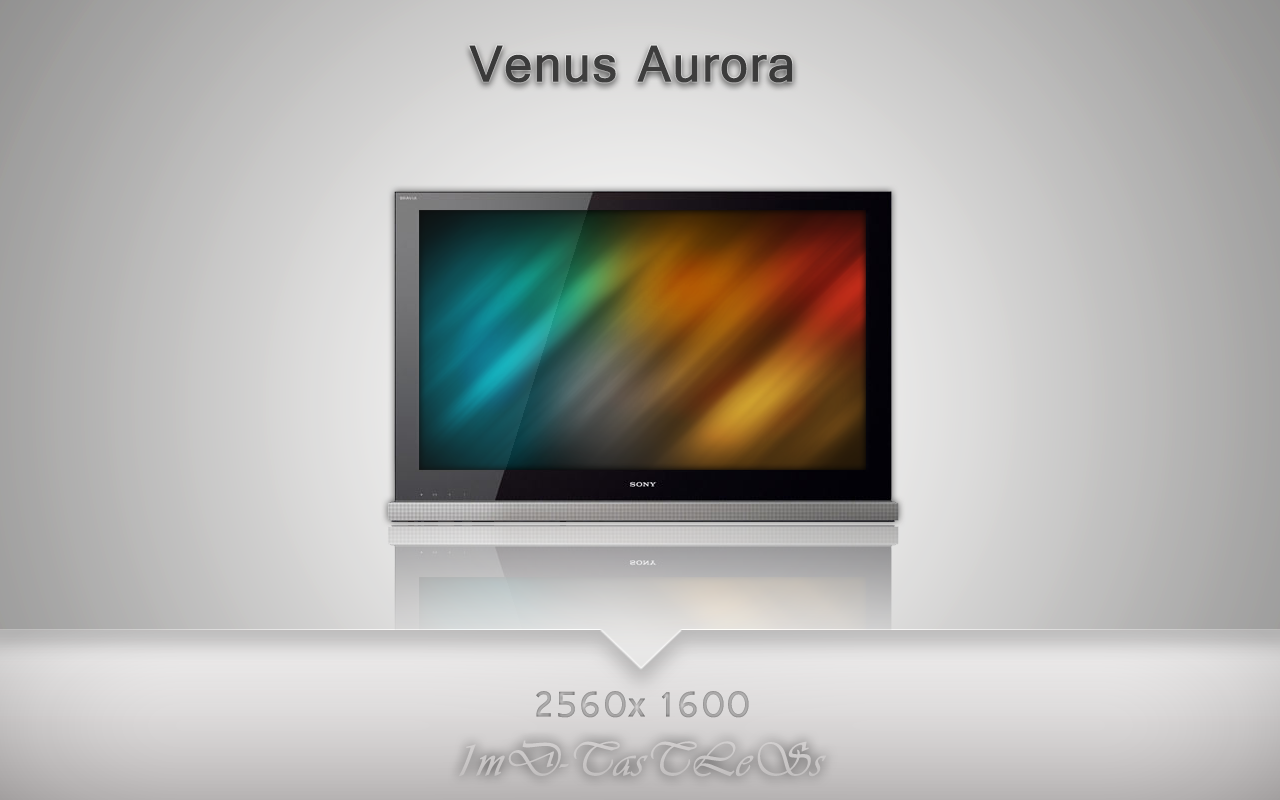 Planetary AuroraMars – Artist’s Conception
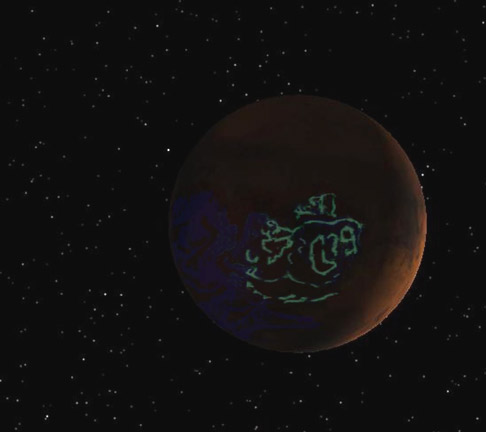 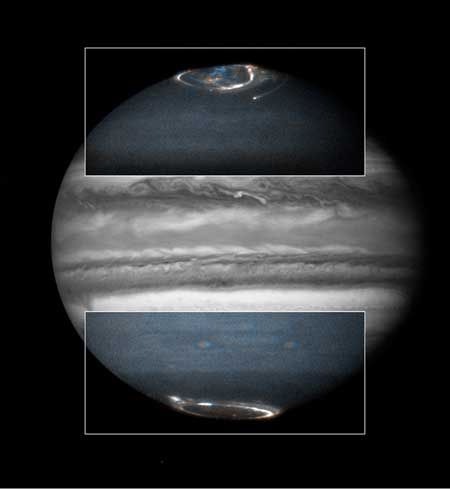 Planetary AuroraJupiter
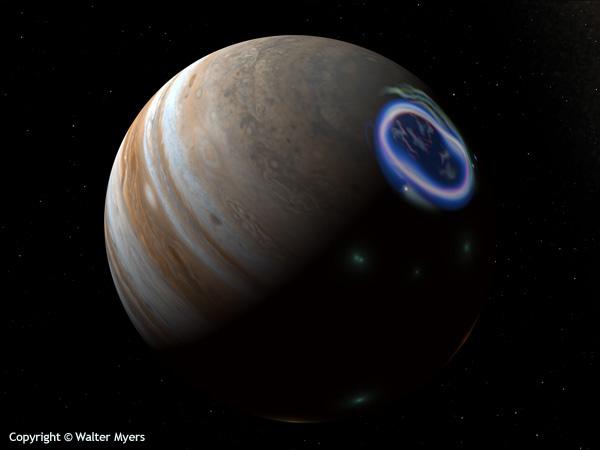 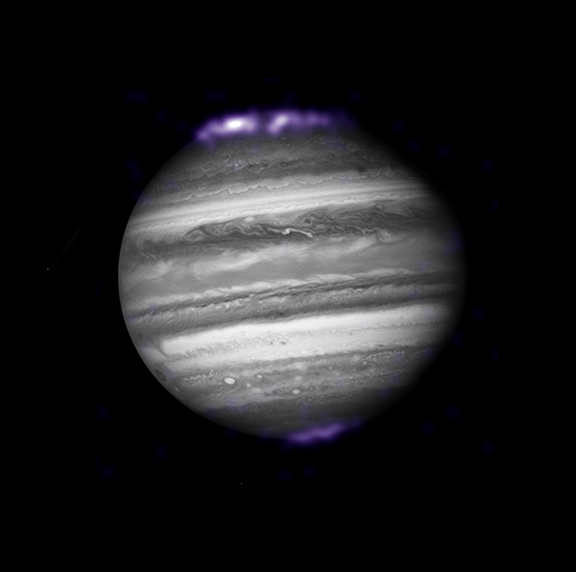 Planetary AuroraJupiter and Io
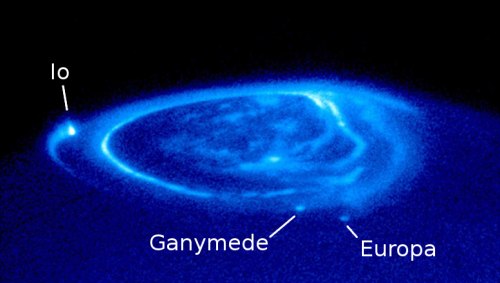 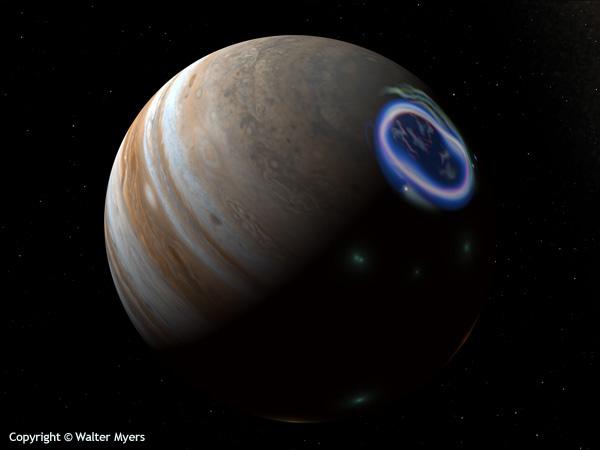 Planetary AuroraSaturn
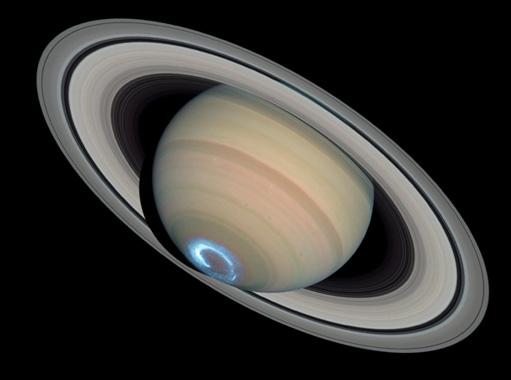 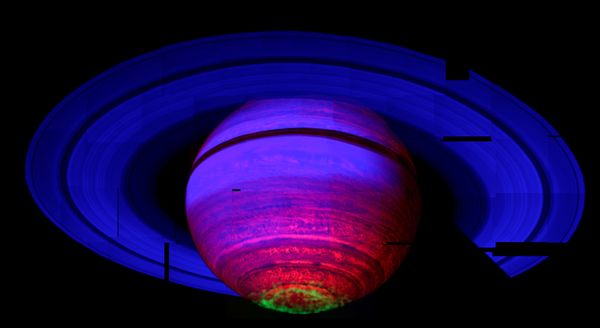 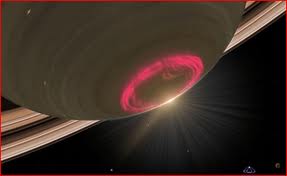 Planetary AuroraUranus
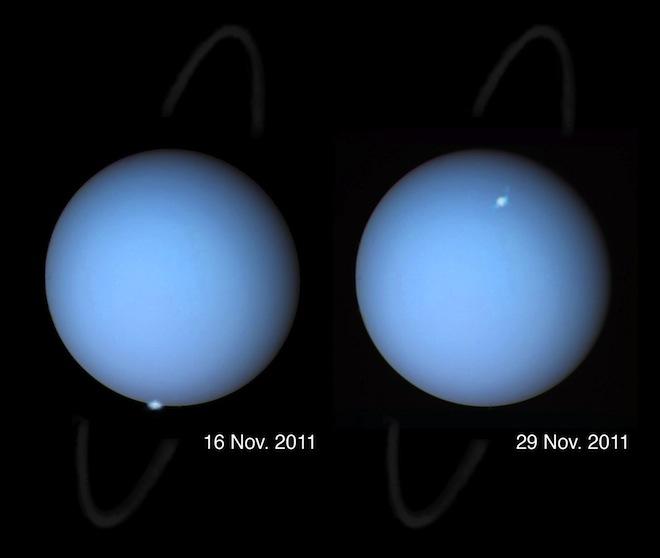 Planetary AuroraNeptune
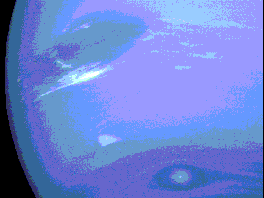 Thanks
http://southiceland.blogspot.com/